The COSMA Effect
Dr. Dina Gentile
Endicott College
COSMA Accreditation
COSMA Accreditation
What end result(s) do you expect your program(s) to gain from COSMA accreditation? 
The self-study process gives you an opportunity to examine the full major.
Improved assessment process.
Yields better graduates.
Provides academic quality control.
Increase program recognition, improved brand, and increased student participation.
Faculty credibility and program credibility.

					(results from COSMA 2016 presentation)
COSMA Accreditation
How can we increase/maintain student enrollment?
How can we secure more resources for our program?
Enrollment
Recruitment
How can we use COSMA Accreditation to recruit high school students into our sport management programs?
How to use COSMA to recruit?
Speak to parents on recruiting trips.
Attend DECA conferences to inform students.
Sell parents on the benefits of accreditation.
Connect with high school guidance counselors.
Faculty collaboration with high school SM programs.
If applicable, post high school scholarships online.
(results from COSMA 2016 presentation)
Recruitment
How can we use COSMA Accreditation to recruit students from high school into our sport management programs?
Recruiting: Branding
Branding, by definition, is a marketing practice in which a company creates a name, symbol or design that is easily identifiable as belonging to the company. 
It is a way of distinguishing yourself from the competitors and clarifying what it is you offer that makes you the better choice. 
							(Smithson, 2005)
Thrusts of branding:
		- differentiating from competing institutions
		- building an identity that transcends the physical campus
					                                            (Dooley, 2013)
“Colleges and universities, much like their applicants, have to showcase and prove their value to decision makers”
							 (Sullivan, 2012)
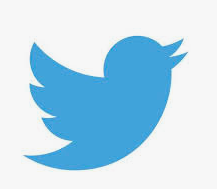 Social Media Models:
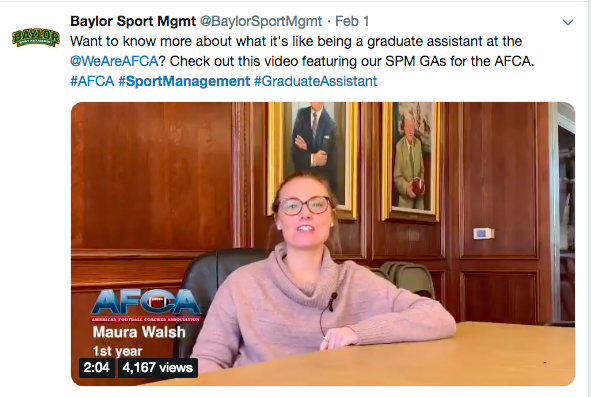 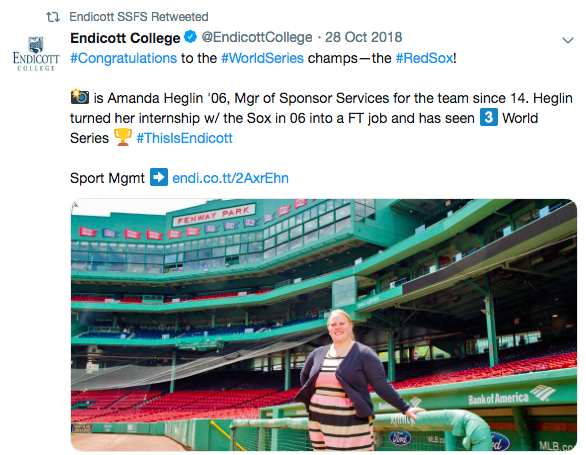 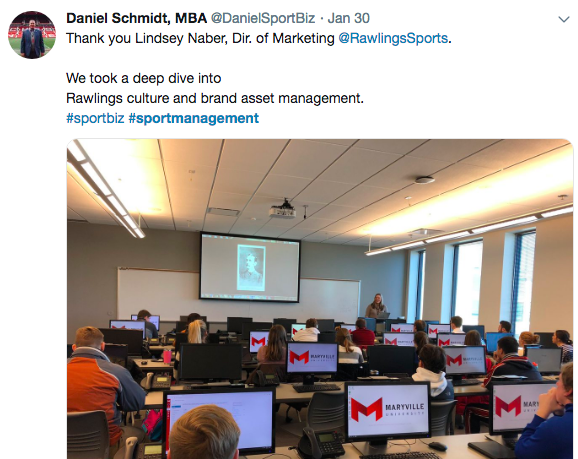 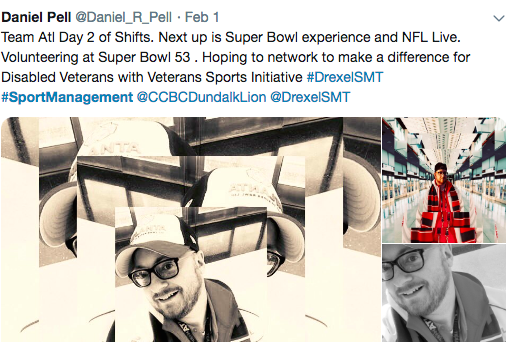 Social Media Models:
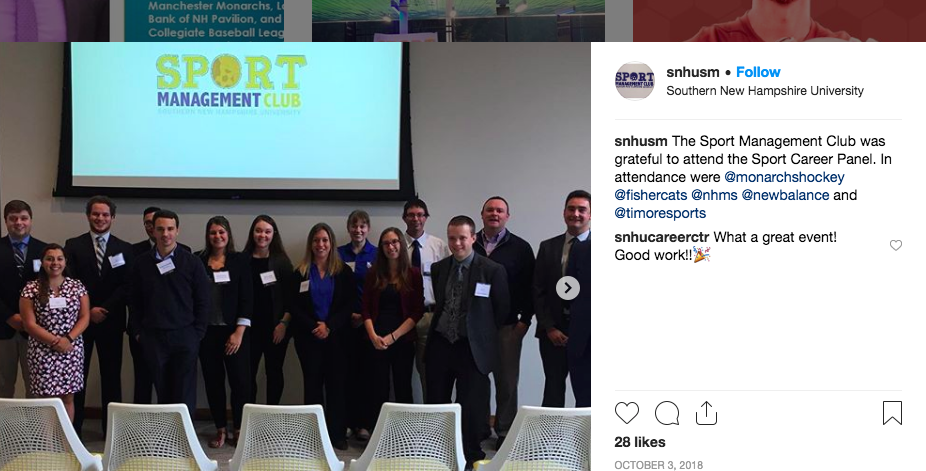 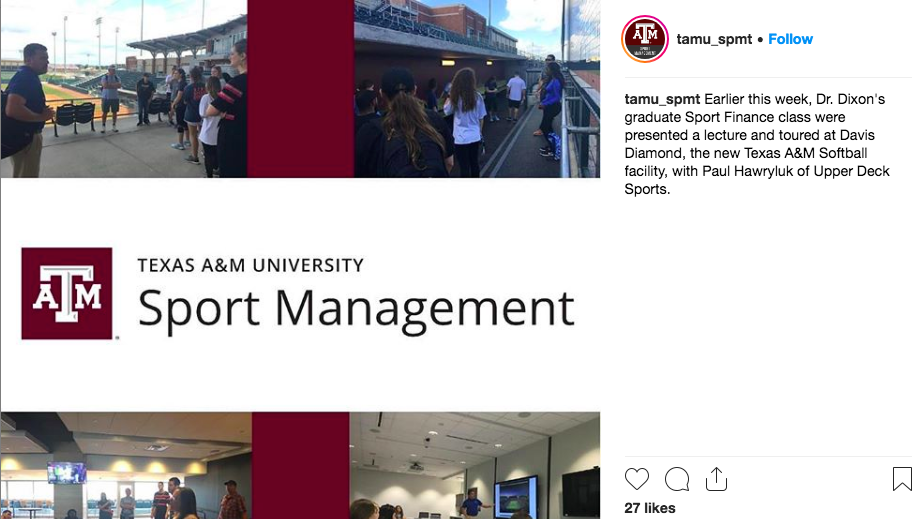 Instagram has reported that Stories have encouraged users to stay on the platform longer and visit it more frequently. Users under 25 spend more than 32 minutes per day on Instagram!
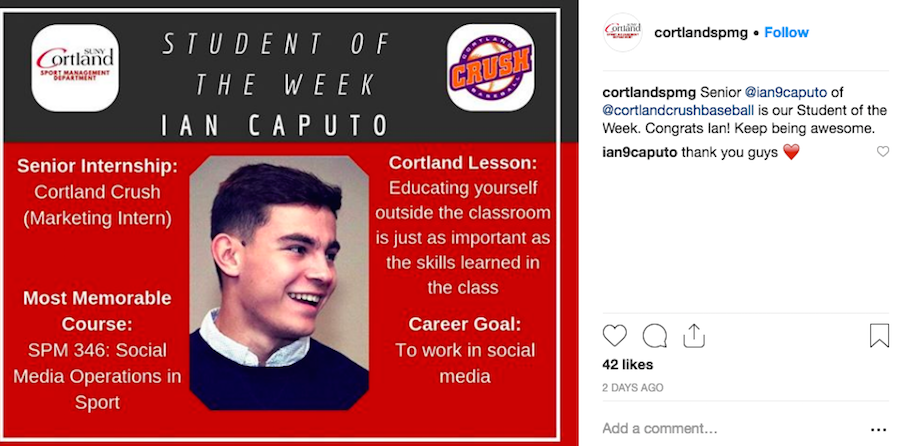 104 Million Instagram Users !!!
[Speaker Notes: https://www.statista.com/statistics/293771/number-of-us-instagram-users/

https://www.adweek.com/digital/pius-boachie-guest-post-instagram-stories/]
Recruitment
What can we learn from other accrediting bodies?
Commission on Accreditation of Athletic Training Education (CAATE)
Schools of Education (State licensures)
Nursing Programs
Business Accreditation (AACSB/IACBE/ACBSP)
Key Advocates
On Campus Challenges
Competition for students (other majors versus sport management).
	- How should we manage competing for the same students (athletic training, exercise science, business management)?
Lack of knowledge about sport management and accreditation.
	- How can we share ‘who we are’ and ‘what we do’?
Shared resources versus ‘individuality’ as a stand alone major.
- How can we create our own identity?
‘Leveraging’ Accreditation
Impact?
        Student Applications 
        Physical Resources
	Faculty Resources
	Salaries
[Speaker Notes: Elliott, C. (2013). The impact of AACSB accreditation: A multiple case study of Canadian university business schools. Can J Adm Sci Canadian Journal of Administrative Sciences / Revue Canadienne Des Sciences De L'Administration, 30(3), 203-218.

Mahony, D.F., Mondello, M., Hums, M.A., & Judd, M. (2006). Recruiting sport management faculty: Factors impacting job attractiveness and advice for search committees. Journal of Sport Management, 20, 414-430.]
Faculty
Each institution seeking COSMA accreditation must  ensure that its sport programs are supported by qualified and competent faculty.
Growth of sport management programs equates to concerns about the quantity and quality of faculty.            
	(Mahony, Hums, & Judd, 2006)
Sport management faculty need to act as the critical conduit between students and the industry, providing preparatory opportunities both within and outside of the classroom with the goal of adding value to the student degrees as well as increasing their employability. 
		
(Braunstein-Minkove & DeLuca, 2015, p. 123)
Strategic Planning
Excellence in sport management education is enhanced through an effective strategic planning process.
Mission Statement
Communication Plan
Review and Revise
Future Studies
Collect data to determine the effect of accreditation on families and high school students. 
What do they know and does this play a role in selecting a college/university?
Track methods of communication to brand COSMA accreditation and SM programs of study.
Determine best practices for communicating COSMA stamp of approval.
Investigate changes in staffing and resources post accreditation.
Did COSMA play a role in supporting increased resource allocation?
The COSMA Effect
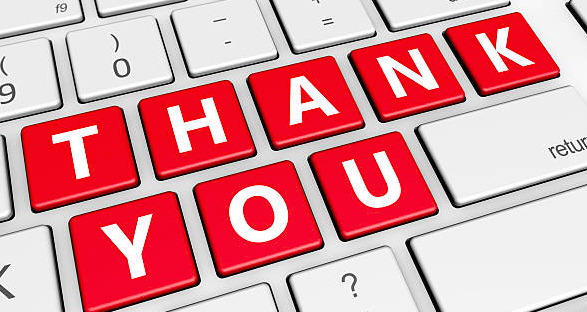